SOUTH CAROLINAPROCUREMENT CODEARTICLE 5 vs. ARTICLES 9 & 10
orArticle 5 + Article 9 andArticle 5 + Article 9 + Article 10
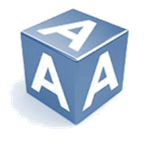 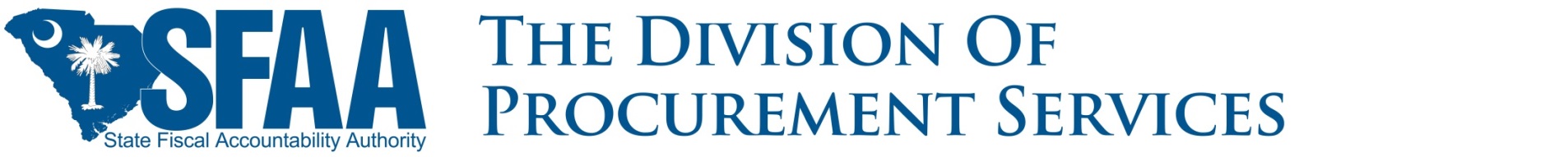 What is Article 5?
Source Selection and Contract Formation
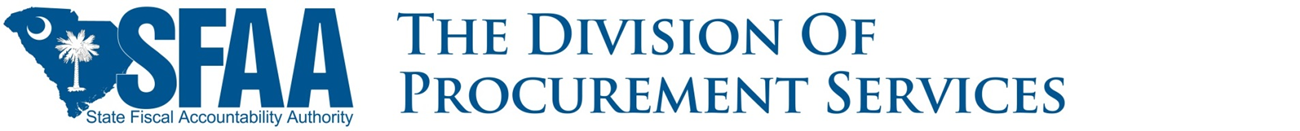 [Speaker Notes: 11-35-1510]
What is Article 9?
Construction, Architect‑Engineer, Construction Management, and Land Surveying Services
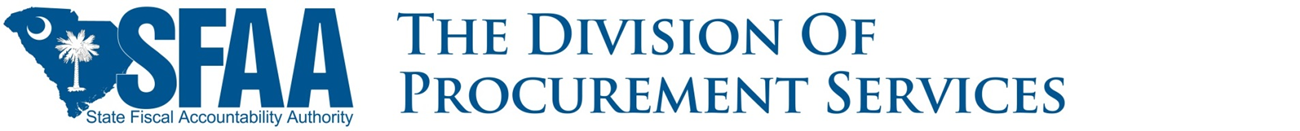 [Speaker Notes: 11-35-1510]
What is Article 10?
Indefinite Quantity Contracts
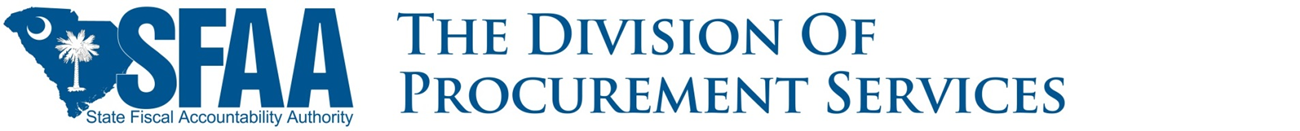 [Speaker Notes: 11-35-1510]
Article 5
How many source selection methods are there?
What is the preferred method?
Is there a difference for construction?
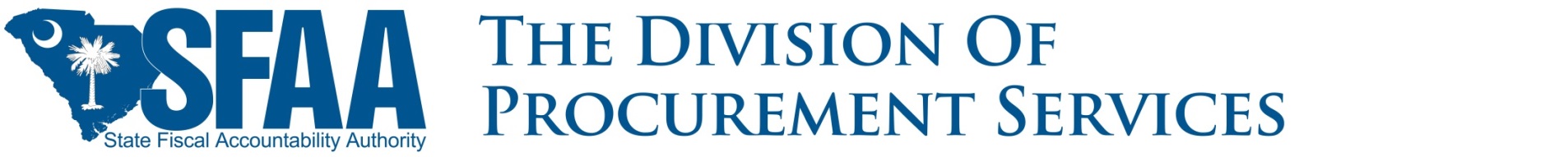 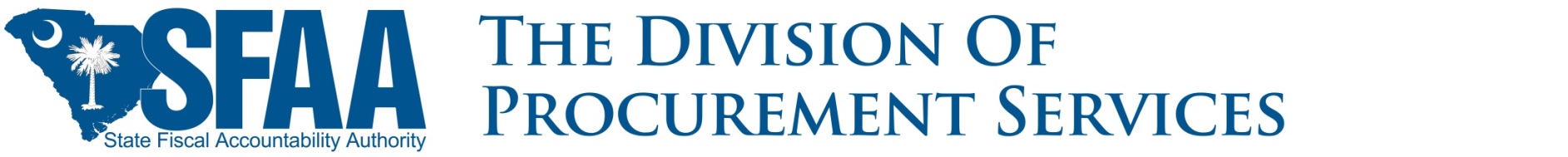 [Speaker Notes: See 11-35-1510 – 10+]
Are all the Source Selection Methods Mentioned in Article 5 Applicable to Construction?
How do we know which ones are applicable?
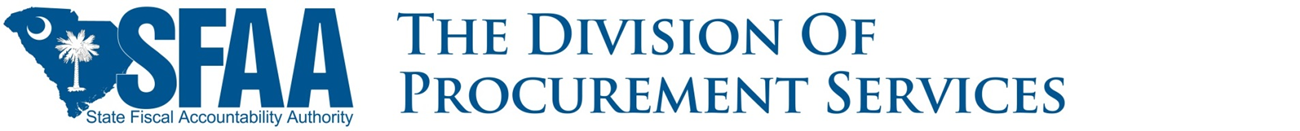 [Speaker Notes: See 11-35-3015]
Source Selection Methods in Article 5
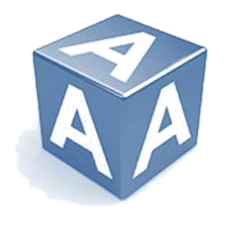 SECTION 11‑35‑1520. Competitive sealed bidding.
	(1) Condition for Use. Contracts must be awarded by competitive sealed bidding except as otherwise provided in Section 11‑35‑1510.
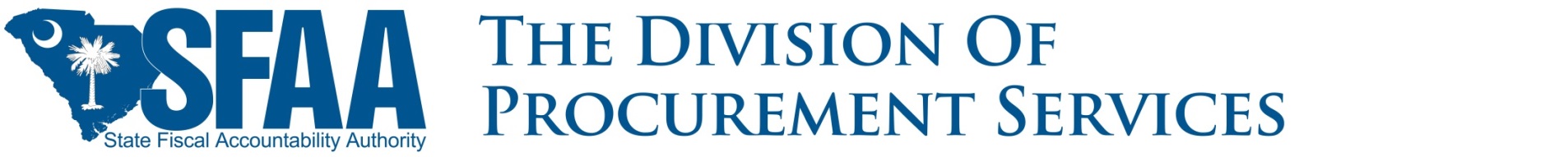 [Speaker Notes: See 11-35-1525 through 11-35-1570
See 11-35-3010, 3015 and Reg 19-445.2145]
SECTION 11‑35‑1525. Competitive fixed price bidding.
	(1) Conditions for Use. When the procurement officer determines in writing that the use of competitive sealed bidding is either not practicable or not advantageous to the State, a contract may be entered into by competitive fixed price bidding subject to the provisions of Section 11‑35‑1520 and the ensuing regulations, unless otherwise provided for in this section.
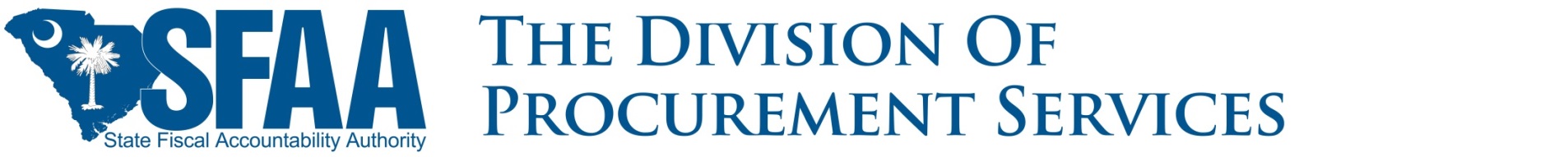 [Speaker Notes: See 11-35-1525 through 11-35-1570
See 11-35-3010, 3015 and Reg 19-445.2145]
SECTION 11‑35‑1528. Competitive best value bidding.
	(1) Conditions for Use. When the procurement officer determines in writing that the use of competitive sealed bidding is either not practicable or not advantageous to the State, a contract may be entered into by competitive best value bidding subject to the provisions of Section 11‑35‑1520 and the ensuing regulations, unless otherwise provided for in this section.
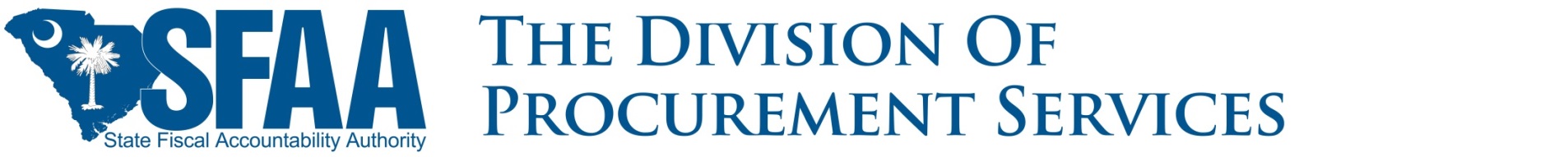 [Speaker Notes: See 11-35-1525 through 11-35-1570
See 11-35-3010, 3015 and Reg 19-445.2145]
SECTION 11‑35‑1529. Competitive online bidding.
	(1) Conditions for Use. When the procurement officer determines in writing that on‑line bidding is more advantageous than competitive sealed bidding, a contract may be entered into by competitive on‑line bidding, subject to the provisions of Section 11‑35‑1520 and the ensuing regulations, unless otherwise provided in this section.
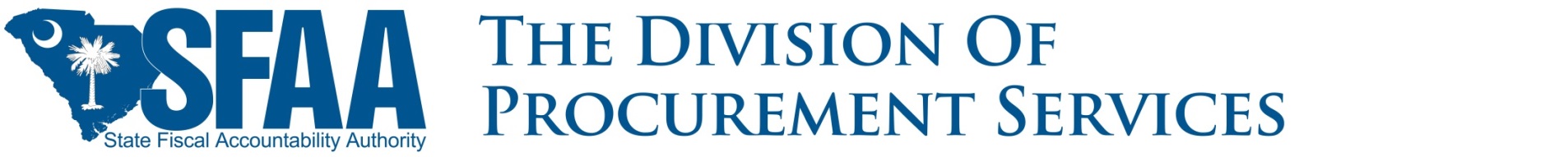 [Speaker Notes: See 11-35-1525 through 11-35-1570
See 11-35-3010, 3015 and Reg 19-445.2145]
SECTION 11‑35‑1530. Competitive sealed proposals.
	(1) Conditions for Use.
		(a) If the procurement officer determines in writing that the use of competitive sealed bidding is either not practicable or not advantageous to the State, a contract may be entered into by competitive sealed proposals subject to the provisions of Section 11‑35‑1520 and the ensuing regulations, unless otherwise provided in this section.
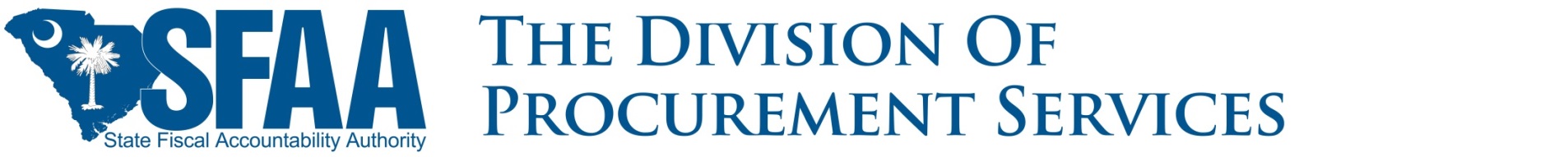 [Speaker Notes: See 11-35-1525 through 11-35-1570
See 11-35-3010, 3015 and Reg 19-445.2145]
SECTION 11‑35‑1535. Competitive negotiations.
	(A) Conditions for Use.
		(1) Competitive negotiations are most appropriate for complex, major acquisitions.
   (2) If the procurement officer determines in writing that the use of competitive negotiations is appropriate and in the using agency's interest, a contract may be entered into by competitive negotiations subject to the provisions of Section 11‑35‑1520 and the ensuing regulations, unless otherwise provided in this section.
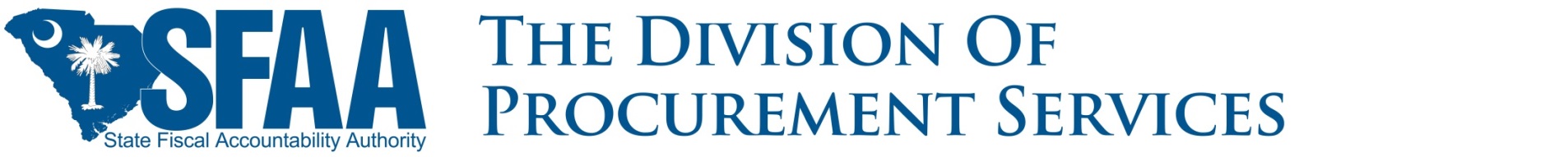 [Speaker Notes: See 11-35-1525 through 11-35-1570
See 11-35-3010, 3015 and Reg 19-445.2145]
SECTION 11‑35‑1550. Small purchase procedures; when competitive bidding required.
	(1) Authority. The following small purchase procedures may be utilized only in conducting procurements for governmental bodies that are up to the amounts specified herein,
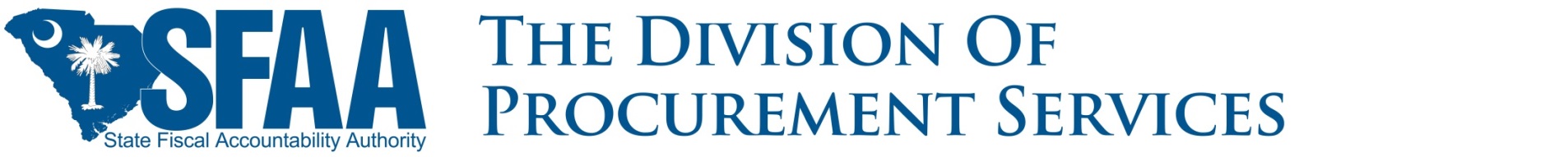 [Speaker Notes: See 11-35-1525 through 11-35-1570
See 11-35-3010, 3015 and Reg 19-445.2145]
SECTION 11‑35‑1560. Sole source procurement; public notice.
	(A) A contract may be awarded for a supply, service, information technology, or construction item without competition if, under regulations promulgated by the board, the chief procurement officer, the head of a purchasing agency, or a designee of either officer, above the level of the procurement officer, determines in writing that there is only one source
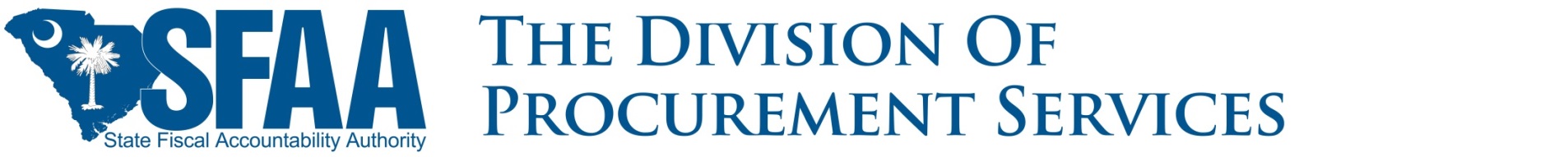 [Speaker Notes: See 11-35-1525 through 11-35-1570
See 11-35-3010, 3015 and Reg 19-445.2145]
SECTION 11‑35‑1570. Emergency procurements; public notice.
	(A) Notwithstanding any other provision of this code, the chief procurement officer, the head of a purchasing agency, or a designee of either officer may award or authorize others to award emergency contracts only when there exists an immediate threat to public health, welfare, critical economy and efficiency, or safety under emergency conditions
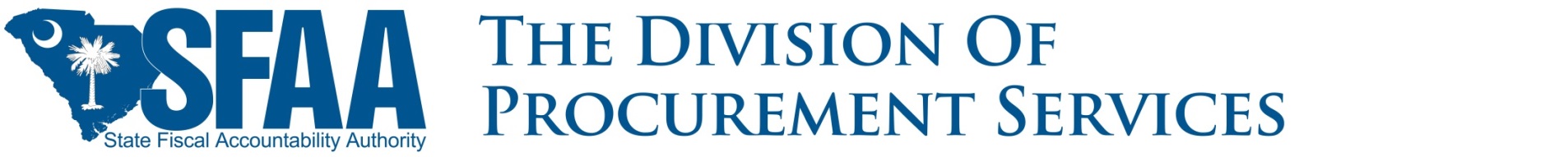 [Speaker Notes: See 11-35-1525 through 11-35-1570
See 11-35-3010, 3015 and Reg 19-445.2145]
Are there any more source selection methods?
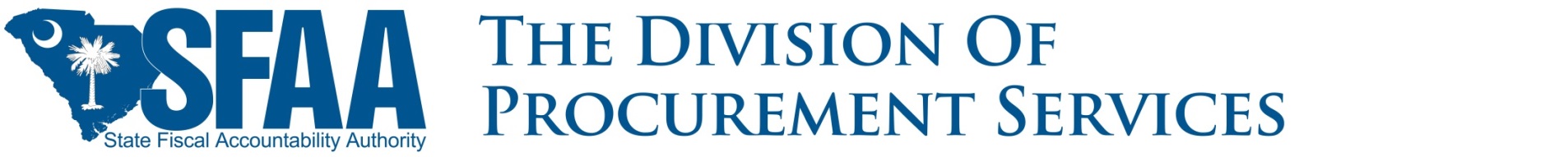 [Speaker Notes: 11-35-1510]
11-35-1510
SECTION 11‑35‑1510. Methods of source selection.
	Unless otherwise provided by law, all state contracts must be awarded by competitive sealed bidding, pursuant to Section 11‑35‑1520, except as provided in:
***
	(14) Section 11‑35‑3015 (Source Selection Methods Assigned to Project Delivery Methods);
	(15) Section 11‑35‑3220 (Architect Engineer, Construction Management and Land Surveying Services Procurement Procedures); and
	(16) Section 11‑35‑3230 (Exception for Small Architect‑Engineer and Land Surveying Services contracts).
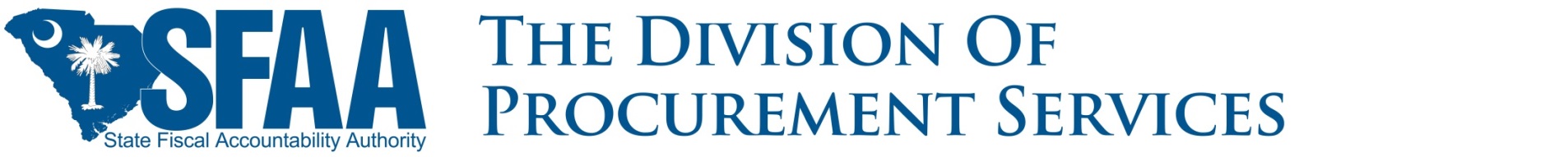 [Speaker Notes: 11-35-1510]
Article 9
Project Delivery Methods
11-35-3005
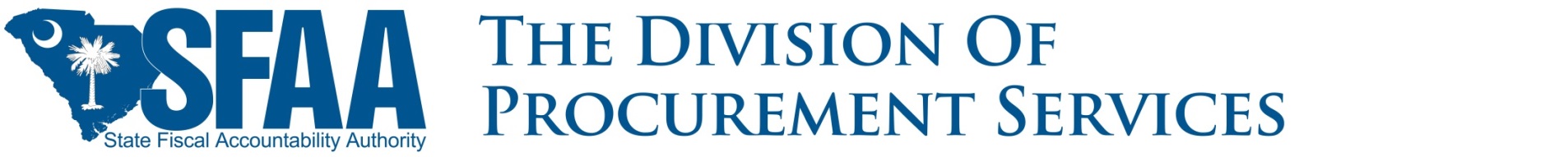 [Speaker Notes: 11-35-3005]
Choosing a Project Delivery Method
11-35-3010
Reg 19-445.2145B
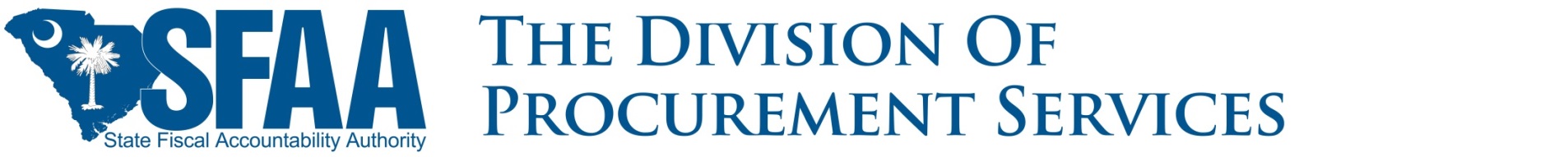 [Speaker Notes: Design-Bid-Build designated as appropriate for any project except guaranteed energy performance]
B.  Choice of Project Delivery Method.
***
3) Except for guaranteed energy, water, or wastewater savings contracts (Section 48-52-670), design-bid-build (acquired using competitive sealed bidding) is hereby designated as an appropriate project delivery method for any infrastructure facility and may be used by any governmental body without further project specific justification.
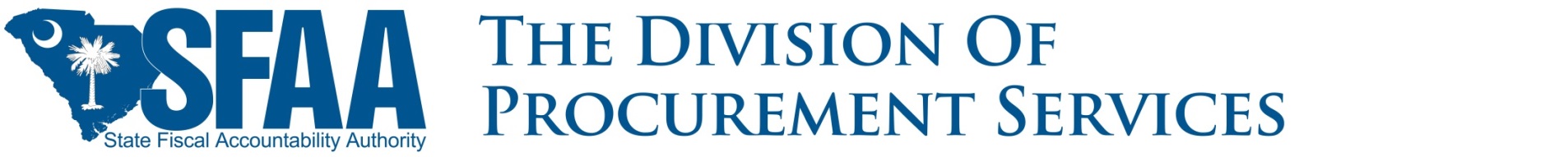 [Speaker Notes: Design-Bid-Build designated as appropriate for any project except guaranteed energy performance]
Source Selection Methods Assigned to Project Delivery Methods
11-35-3015
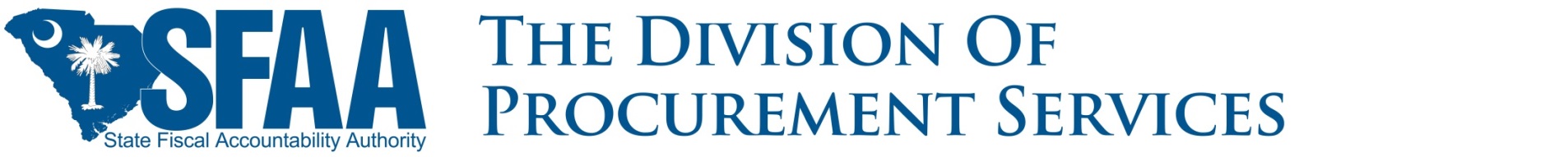 [Speaker Notes: 11-35-3015]
Competitive Sealed Bidding for Construction
How is it different?
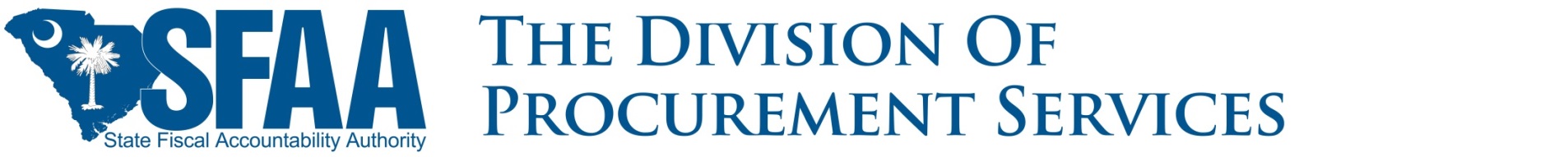 [Speaker Notes: 11-35-3020:
Subcontractor listing 
Award notice
Announce location in invitation
Announce location and date at bid opening
Negotiations after Unsuccessful Competitive Sealed Bidding (11-35-1540)
11-35-3023 Prequalification
11-35-3030(1) Bid Security & Performance & Payment Bonds
Contract Change Orders – 11-35-3060 & 11-35-3070 (compare 11-35-2060)
Contract form – 11-35-3040 & Reg. 19-445-2145E]
11-35-3020
SECTION 11‑35‑3020. Additional bidding procedures for construction procurement.
	Exceptions in Competitive Sealed Bidding Procedures. The process of competitive sealed bidding … must be performed in accordance with the procedures outlined in Article 5 of this code subject to the following exceptions:
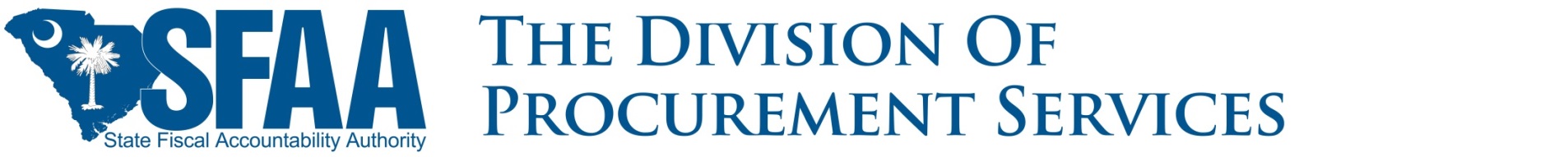 [Speaker Notes: 11-35-3020:
Subcontractor listing 
Award notice
Announce location in invitation
Announce location and date at bid opening
Negotiations after Unsuccessful Competitive Sealed Bidding (11-35-1540)
11-35-3023 Prequalification
11-35-3030(1) Bid Security & Performance & Payment Bonds
Contract Change Orders – 11-35-3060 & 11-35-3070 (compare 11-35-2060)
Contract form – 11-35-3040 & Reg. 19-445-2145E]
Key Differences
Subcontractor listing
Do not need to publish date for posting of notice of award in invitation for bid
Must advertise location 
Negotiations after unsuccessful bidding – compare with 11-35-1535
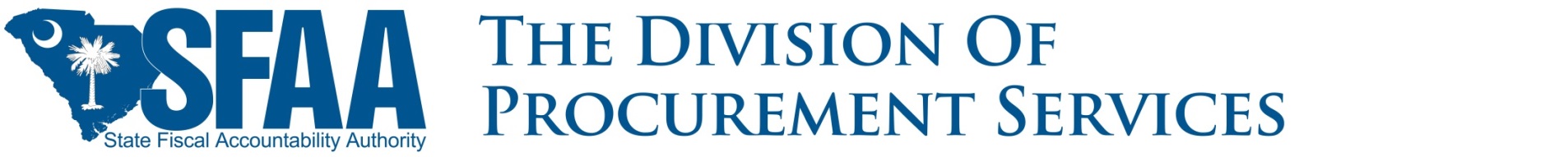 [Speaker Notes: 11-35-3020:
Subcontractor listing 
Award notice
Announce location in invitation
Announce location and date at bid opening
Negotiations after Unsuccessful Competitive Sealed Bidding (11-35-1540)
11-35-3023 Prequalification
11-35-3030(1) Bid Security & Performance & Payment Bonds
Contract Change Orders – 11-35-3060 & 11-35-3070 (compare 11-35-2060)
Contract form – 11-35-3040 & Reg. 19-445-2145E]
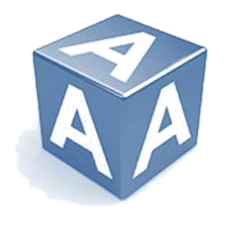 Design-Build
How is it different?
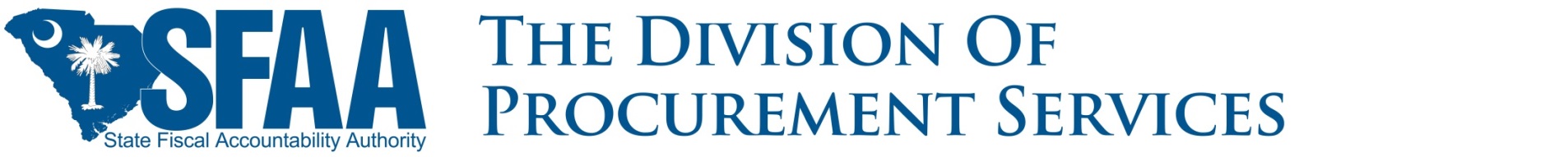 [Speaker Notes: 11-35-3023 Prequalification
11-35-3024
Prequalify per 11-35-3023
Short list proposals
Stipends
Evaluation Factors
Independent peer reviewer
OSE must oversee the evaluation process when factors other than price are considered
11-35-3030 Performance & Payment Bonds
Contract Change Orders – 11-35-3060 & 11-35-3070 (compare 11-35-2060)
Contract form – 11-35-3040 & Reg. 19-445-2145E]
Additional Procedures Applicable to Construction
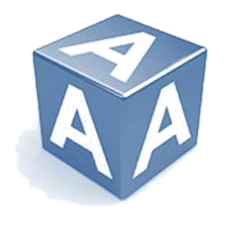 Performance Security – 11-35-3030
Bid Bond
Performance Bond
Payment Bond
Subcontractor Substitution Rules – 11-35-3021
Prequalification – 11-35-3023
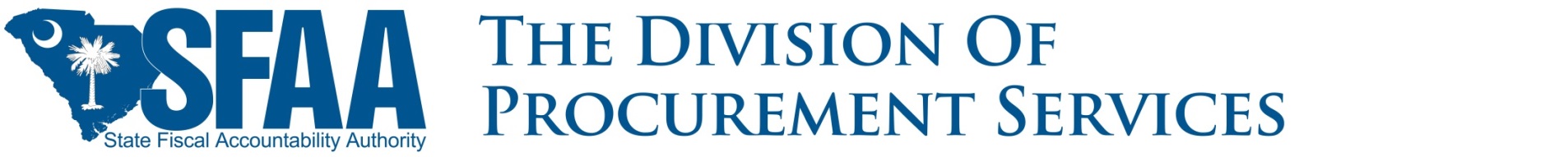 [Speaker Notes: 11-35-3023 Prequalification
11-35-3024
Prequalify per 11-35-3023
Short list proposals
Stipends
Evaluation Factors
Independent peer reviewer
OSE must oversee the evaluation process when factors other than price are considered
11-35-3030 Performance & Payment Bonds
Contract Change Orders – 11-35-3060 & 11-35-3070 (compare 11-35-2060)
Contract form – 11-35-3040 & Reg. 19-445-2145E]
Source Selection Method(s) for Architect/Engineering Services
11-35-3220
11-35-3230
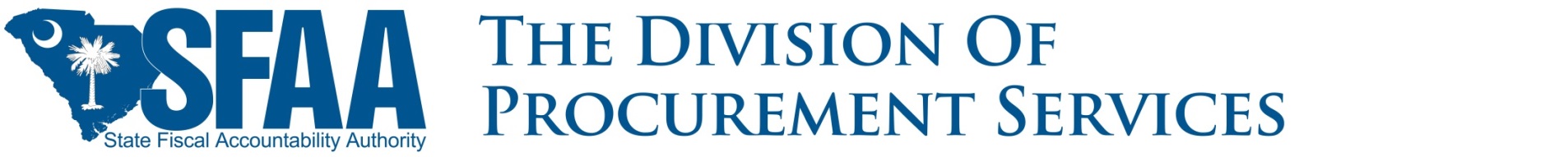 [Speaker Notes: 11-35-3220
11-35-3230]
Article 10
Does It Add Source Selection Methods?
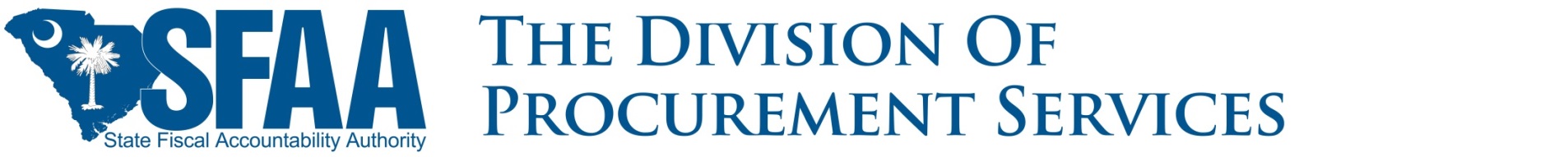 [Speaker Notes: 11-35-3305 – Indefinite Quantity Contracts
11-35-3310 = 11-35-3220 & 3230
11-35-3320 = 11-35-1530]
SECTION 11‑35‑3310. Indefinite quantity contracts.
	(1) General Applicability. Indefinite quantity contracts may be awarded on an as‑needed basis for architectural‑engineering and land‑surveying services pursuant to Section 11‑35‑3220.
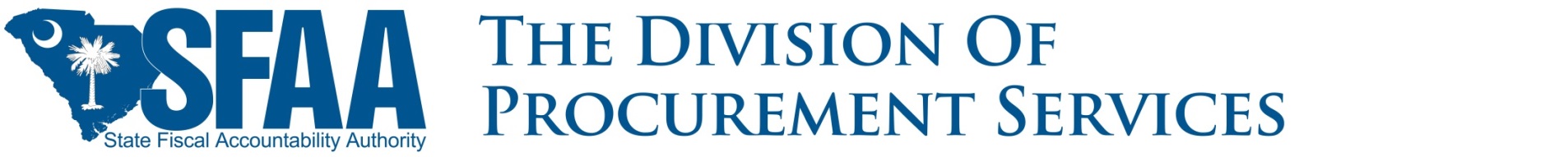 [Speaker Notes: 11-35-3305 – Indefinite Quantity Contracts
11-35-3310 = 11-35-3220 & 3230
11-35-3320 = 11-35-1530]
SECTION 11‑35‑3320. Task order contracts.

***
  (B) At any given time, a governmental body may enter into task order contracts ... Except as otherwise provided in this section, a task order contract for construction must be procured as provided in Section 11‑35‑1530, not including paragraph (4) (Request for Qualifications) or paragraph (8) (Negotiations).
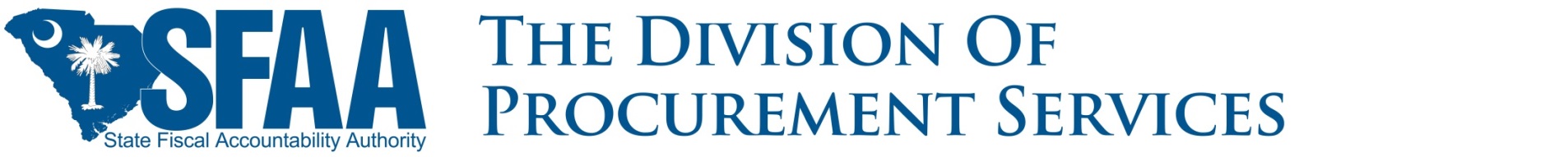 [Speaker Notes: 11-35-3305 – Indefinite Quantity Contracts
11-35-3310 = 11-35-3220 & 3230
11-35-3320 = 11-35-1530]
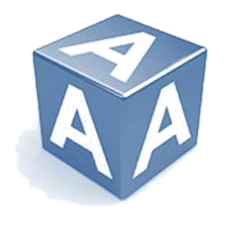 We can help!
We Are Always Willing To Help 
Call Us @ 737-0600
Visit our Website - www.procurement.sc.gov
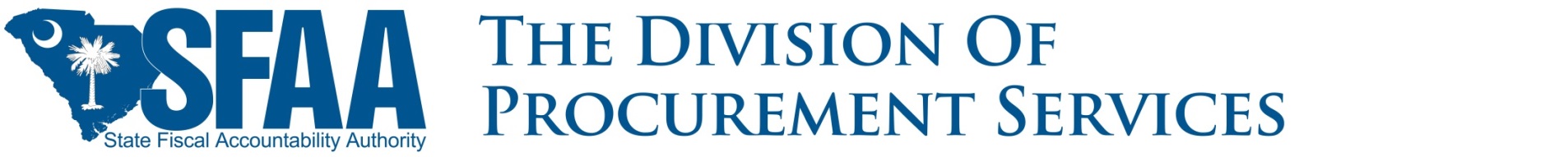